THE MESA Accelerator
Kurt Aulenbacher, 
LEPP workshop, 
Mainz, April  04, 2016
Outline
Impact  of CFP:  new MESA lattice &  timeline

 MESA assembly strategy
03.04.2016
2
New challenges  for the MESA facility….
Initial „Plan A“:  Use existing building for 
      0.15mA 155 MeV polarized external beam (P2)
      and 1mA, 105MeV  (later: 10mA) unpolarized beam for
     „pseudo internal“ windowless  target experiment
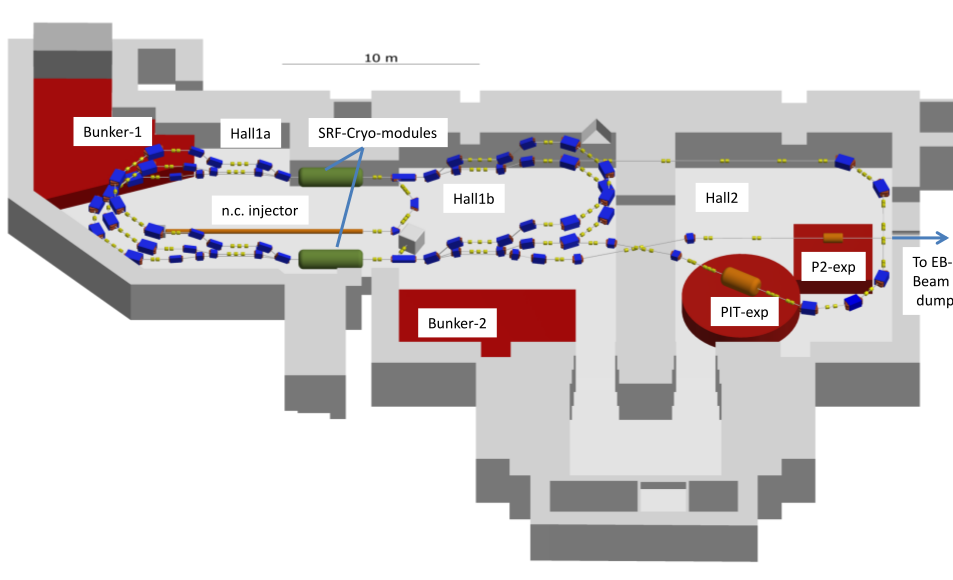 “Plan A” 
(summer  2014)
03.04.2016
3
New challenges  for the MESA facility
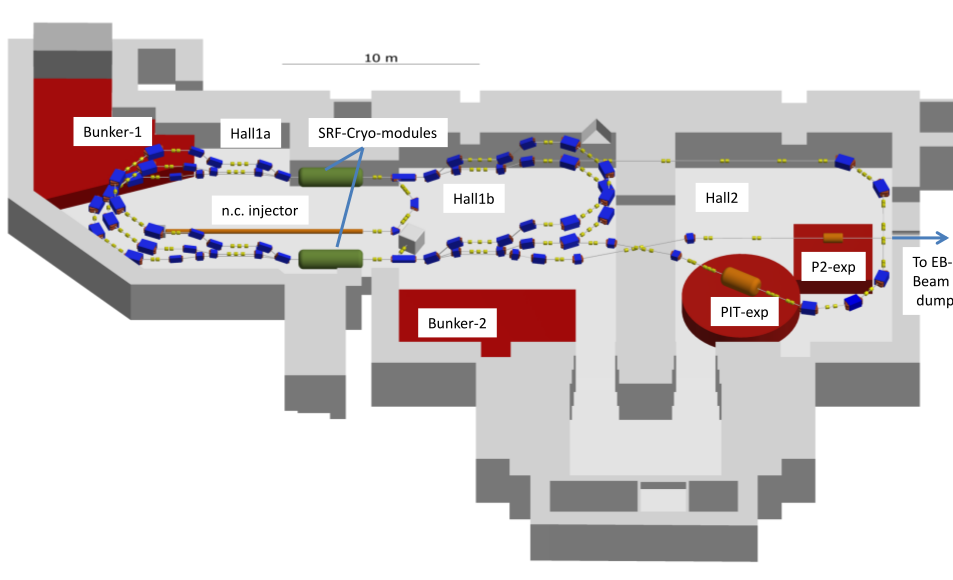 Today: Accelerator parameters unchanged 
     BUT: increased number of proposed experiments, 
      with  also increased space requirements 
      & additional boundary conditions
       space extension (and change of accelerator lattice)
       almost unavoidable: „Plan B“
03.04.2016
4
The  new research buildings (Forschungsbau): 
 “Centrum für Fundamentale Physik”, CFP
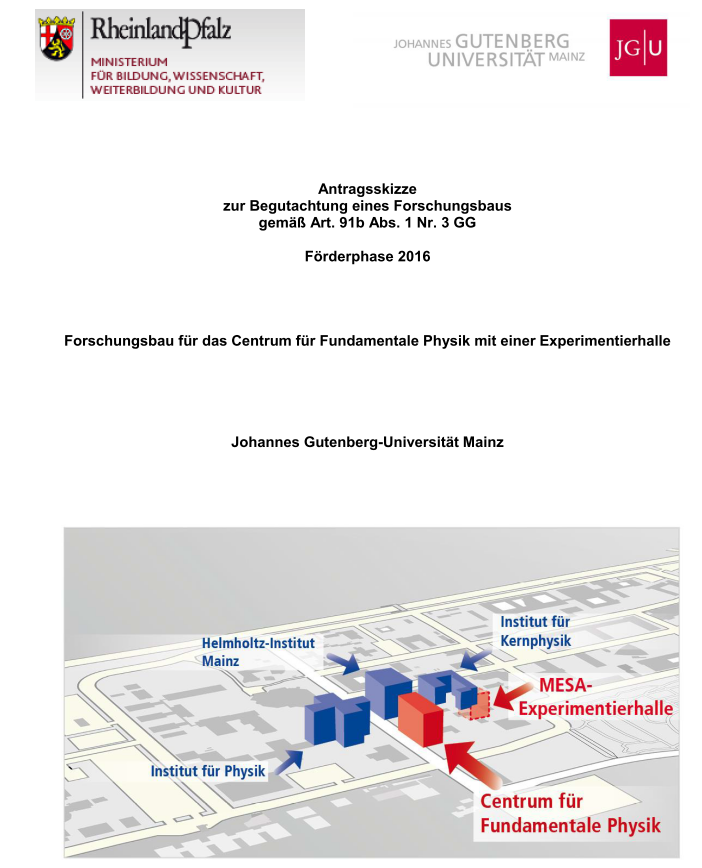 Plans and budget for underground 
      building had been 
      worked out April-November 2014. 
final CFP application submitted 
      in 12/2014
 CFP-office/laboratory building, 
       probably adjacent to HIM building 
CFP-Underground building extends
      MESA-facility  („MESA Experimentierhalle-1“)
Funding recommended  by 
      german science council („Wissenschaftsrat“) 
      in March 2015
Official funding granted  by 
      federal government end of June 2015
03.04.2016
5
PLAN “B” (April-Oktober)
The CFP-based MESA lattice aka 
“Plan B” – science& site advantages
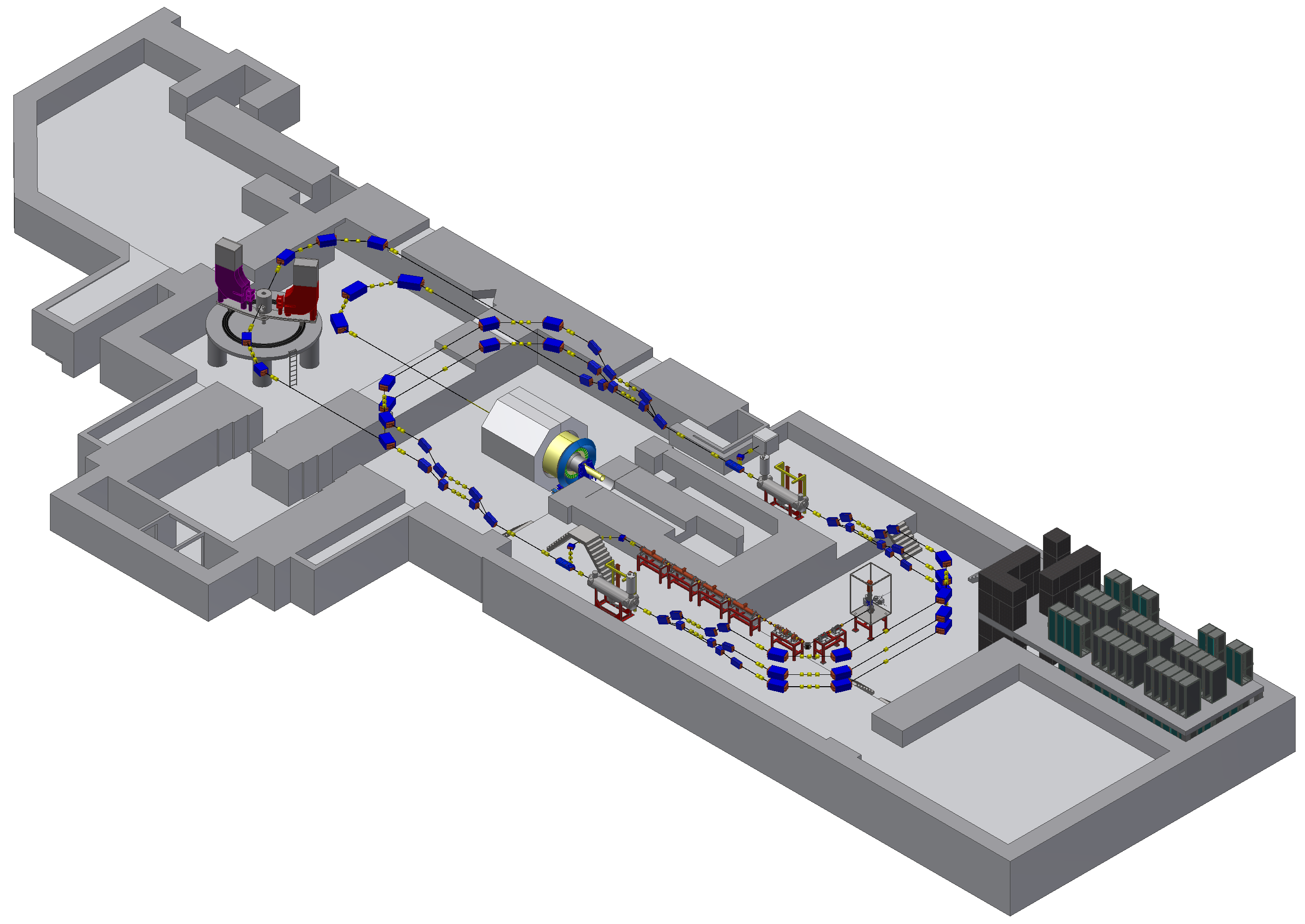 4
=hall number
3
#
2
OLD
MAGIX
NEW (u-CFP)
P2
1
Beam dump building used
BDX ideal 
More space for  MESA!
Hall-4 available for future experiments…
BDX
D. Simon
PLAN “B” – interference & transport issues
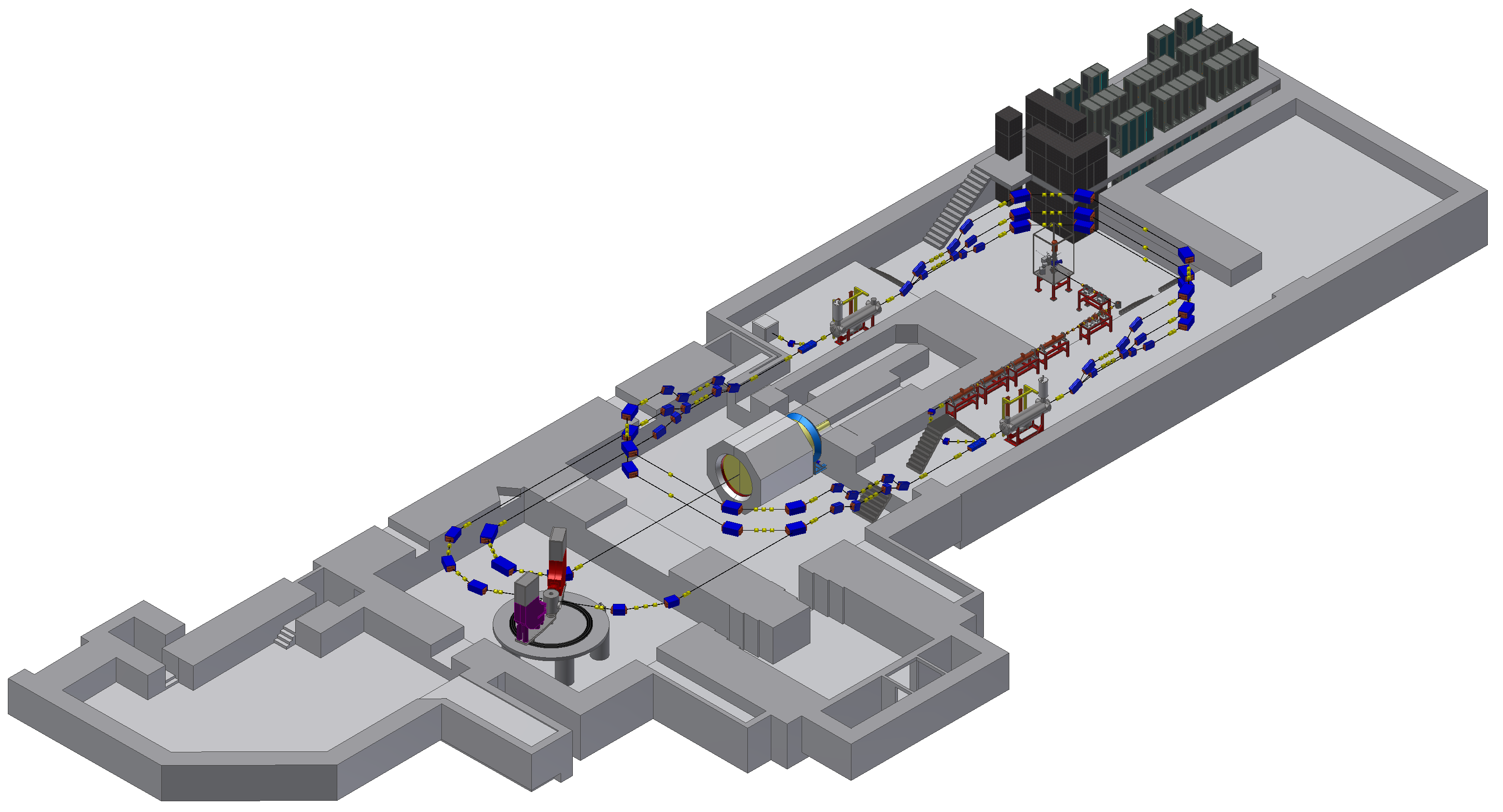 1
P2 does not interfere significantly with MESA-operation!
Beam dump shielding is strong enough
2
3
Cryomodules can be transported in/out of hall
3
2
P2 arc and MAGIX arc close, but they 
 are at  different elevations
4
1
3,8 m diameter solenoid coil can be put in 
place
5
4
5
D. Simon
A few words concerning hall
4
Hall 4  fire protection situation   will be resolved  when CFP ready
No new breakthroughs in wall between halls 3 &  4  advisable...
...but can be used with external  beams from MESA AND MAMI
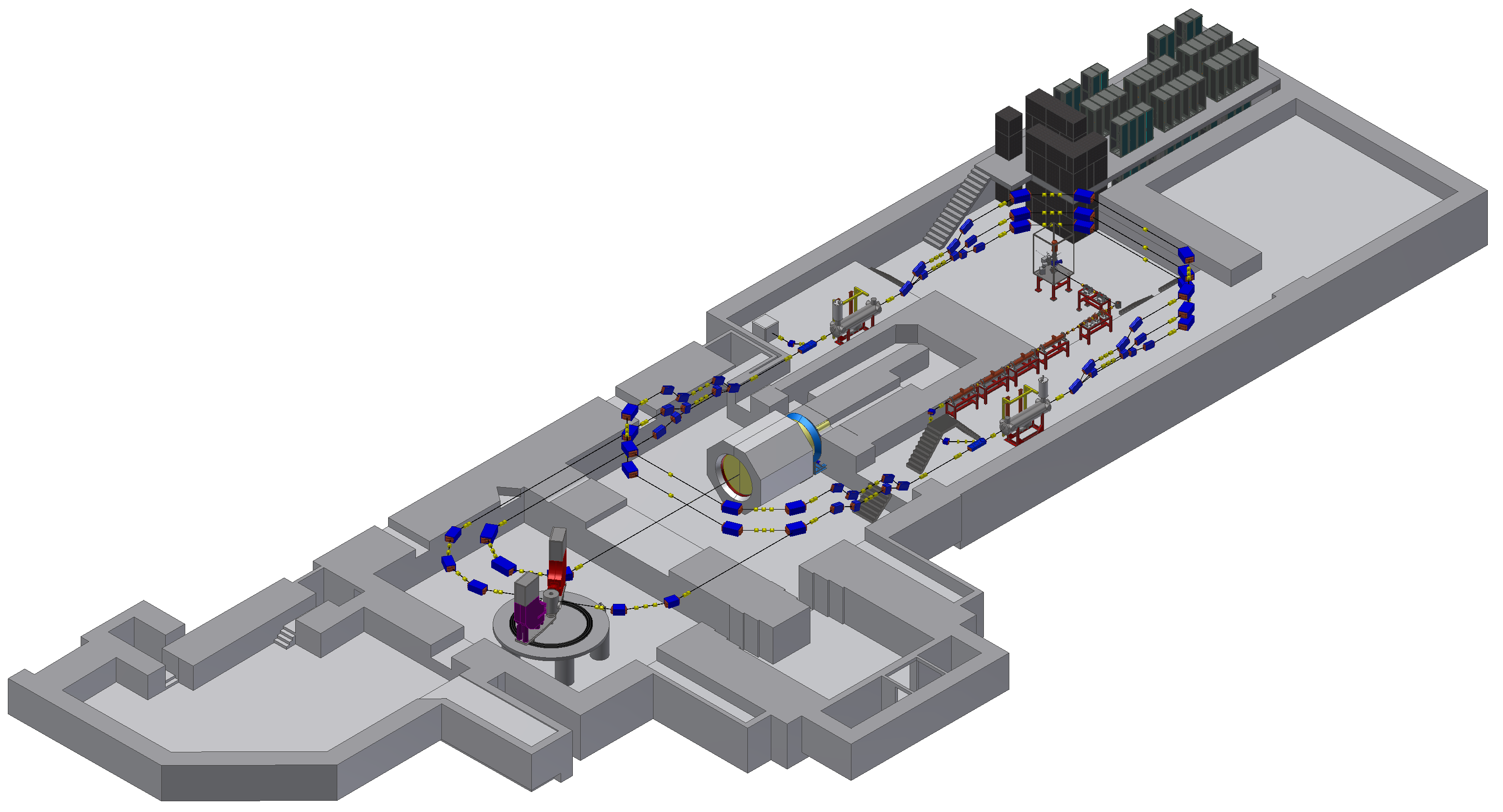 4
3
Civil Construction: ….a very complex enterprise
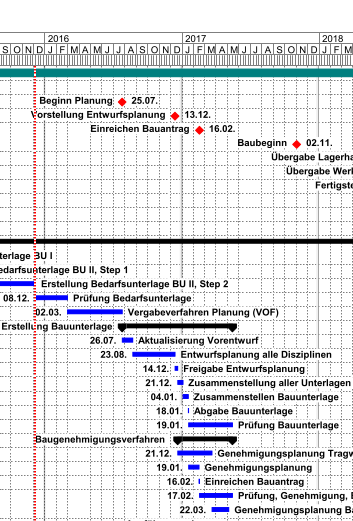 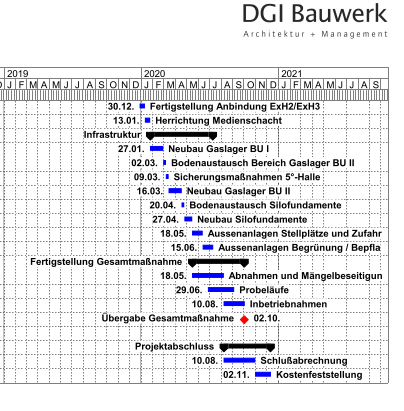 Building „ready“
Quantum of solace…
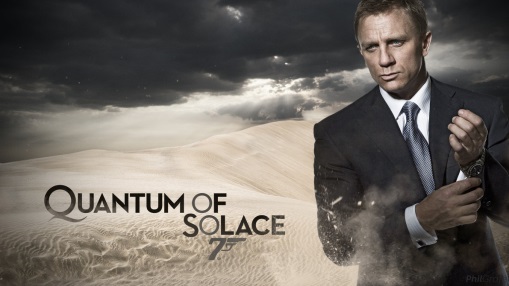 Extended time scale enables: 
More thorough design of „conventional“ components: lattice,  magnets, vacuum system, control system, diagnostics amm) 
 This   will not lead to project delay!  
Project more stable wrt to lead time escalation
Testing of components under realistic Conditions 
      ( even with Ibeam >1mA !) is POSSIBLE!
Cryomodules can be tested at HIM experimental  site (albeit  without beam)!  

„MESA Assembly Strategy“
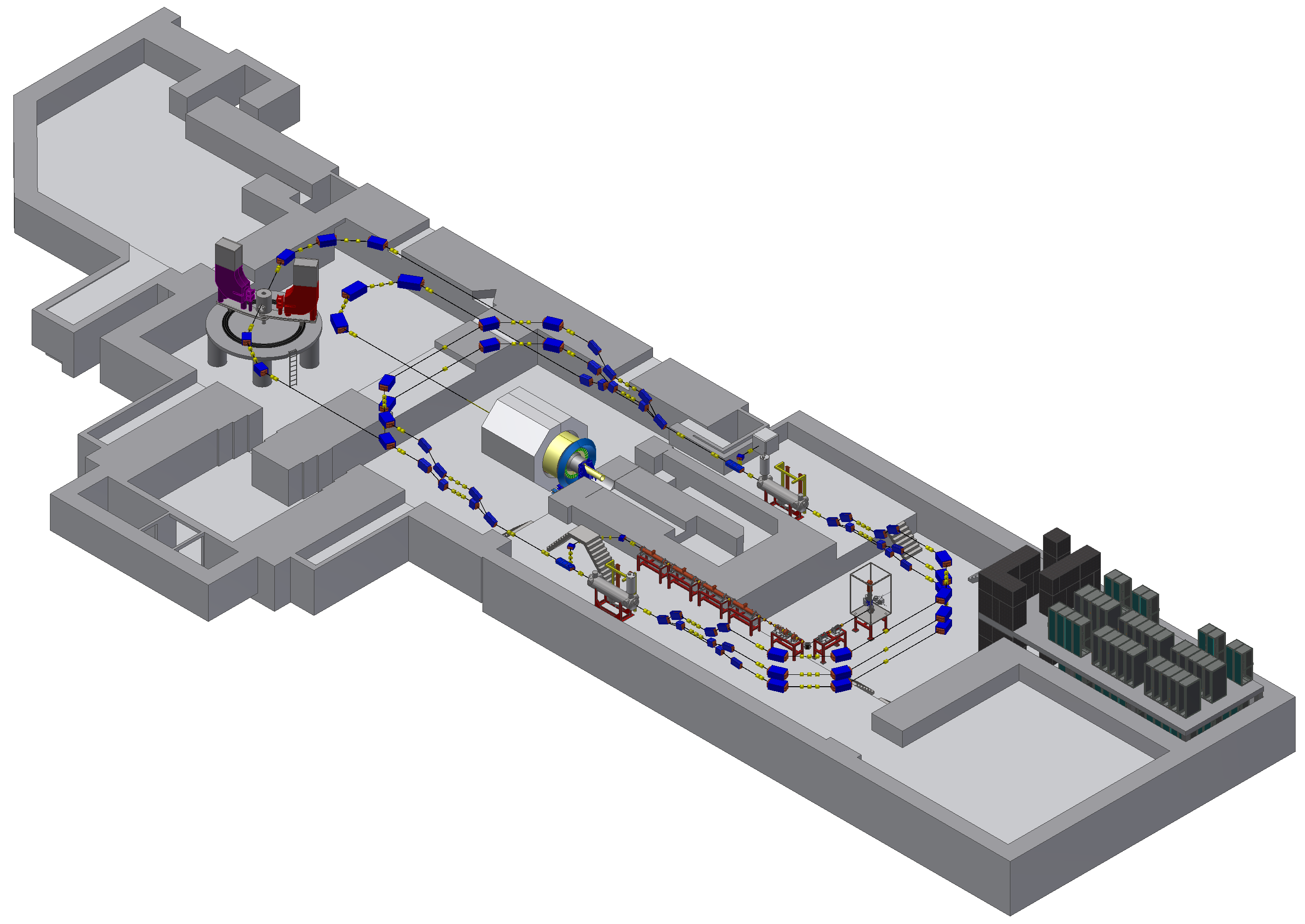 PLAN “B” – accelerator components
5 MeV 
Dump
MEEK-2
MARC 
2,4
Two- floor
InstrumentationBunker
155 MeV 
Dump
MELBA
MARC 1,3,5
MAMBO
MARC 
0
MEEK-1
MELBA: MEsa  Low –energy Beam Apparatus 
MAMBO: MilliAMpere Booster
MEEK: Mesa Elbe-Enhanced-Kryomodule
MARC: MESA (recirculation) ARC
MESA assembly Strategy STEP-1: MELBA
Components to be  operated with beam:
STEP-1:  Assembly of MELBA (MEsa Low Energy Beam Apparatus) in 2016
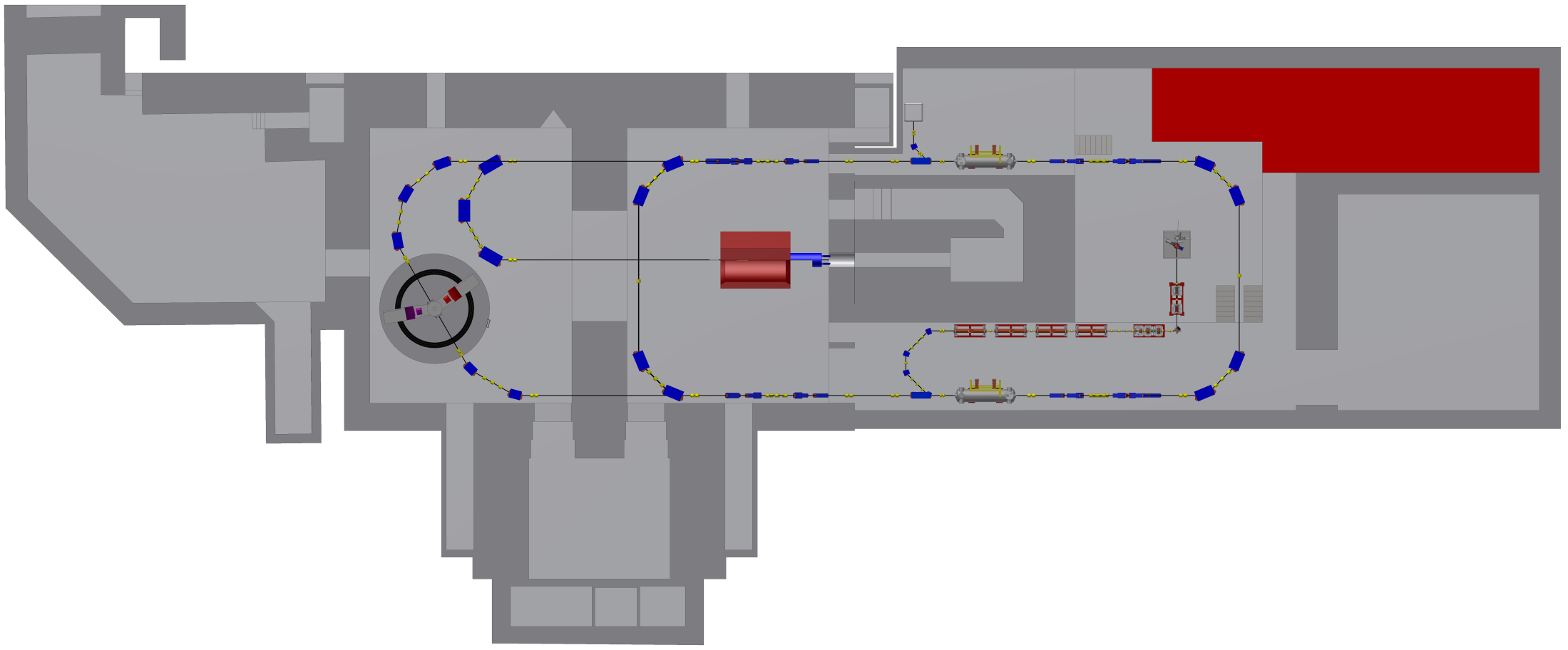 MAGIX
P2
Hall-3  is presently being made available 
for intermediate set-up!
MESA assembly Strategy: Step-2: Operation of MAMBO
„Milliampere Booster“ (MAMBO) av. 2017
  first two sections operational 2017, other two tested
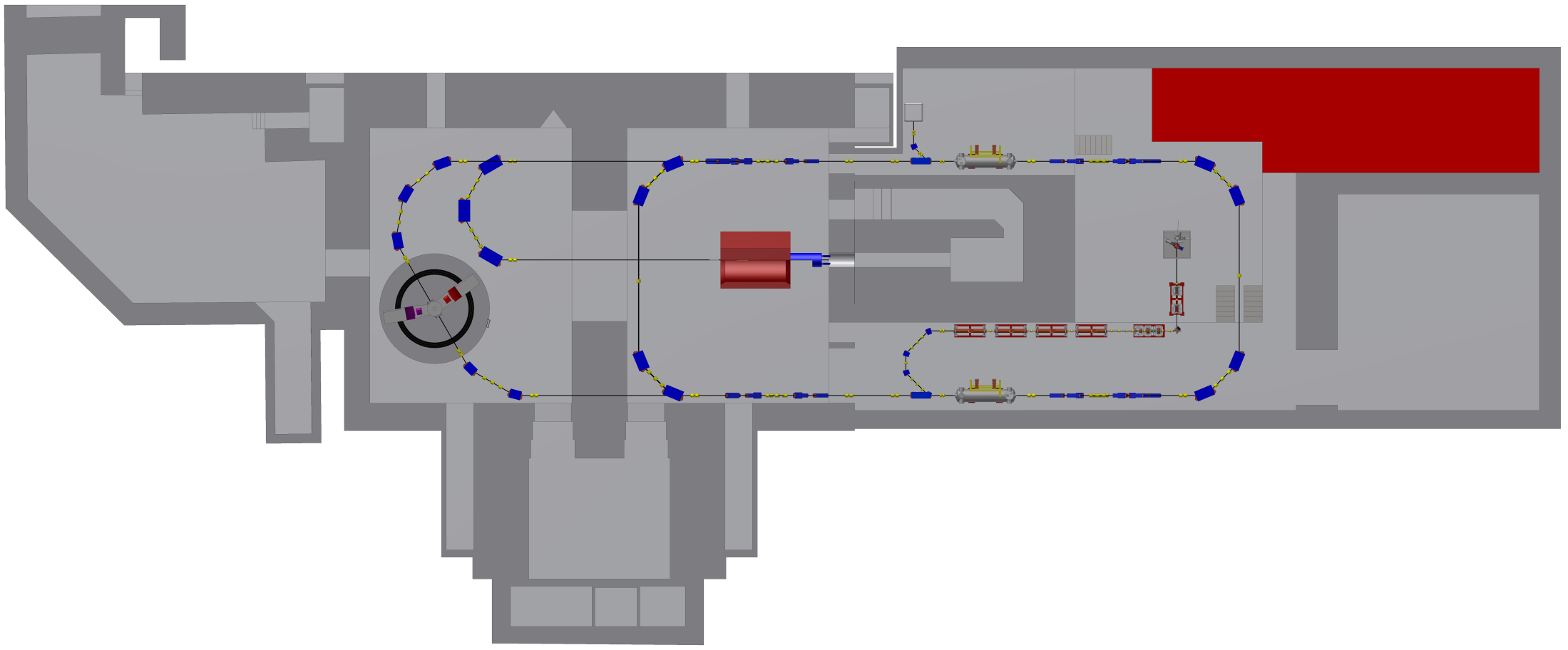 MAGIX
P2
MESA assembly Strategy Step -3: Cryomodules
MEEK-Kryomodules will be tested at HIM in 2017
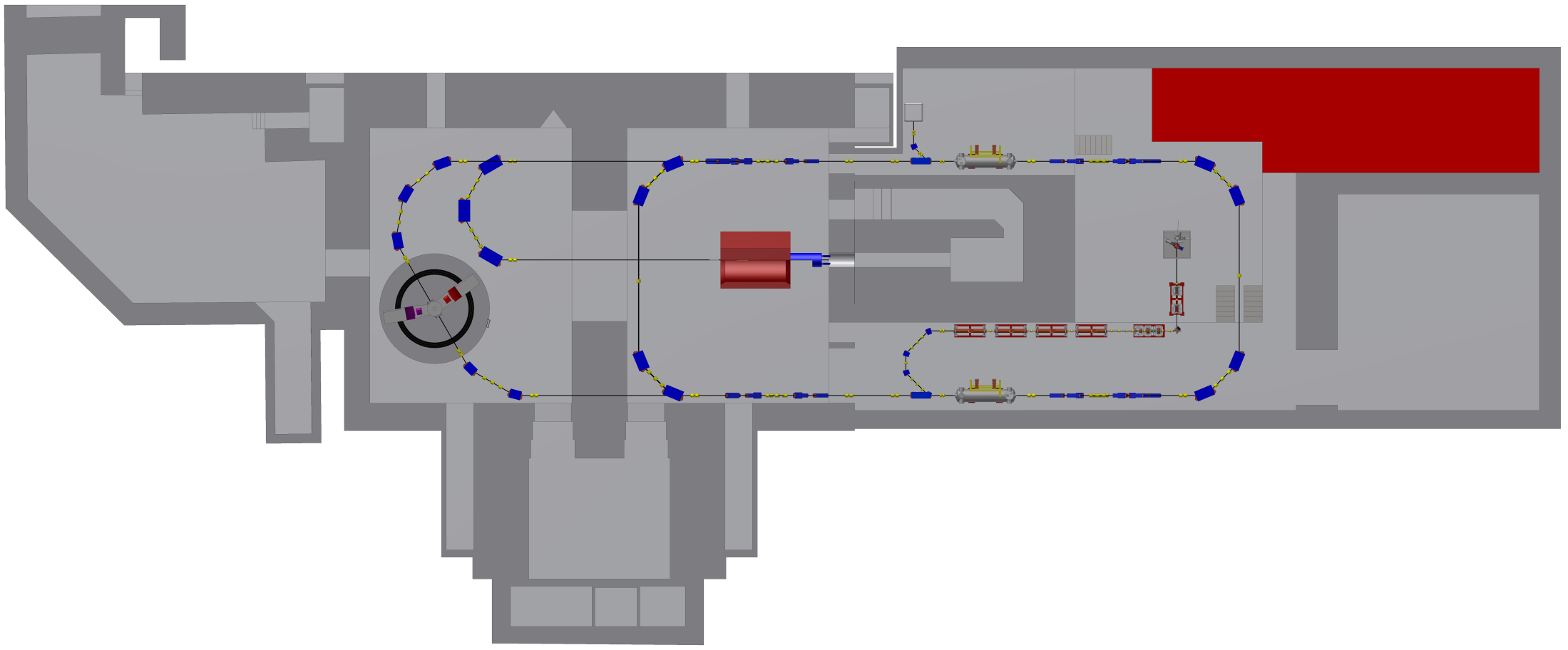 MAGIX
P2
MESA assembly Strategy: Operation of MAMBO with Ibeam >1mA in Hall-3
fixed b
(MAMBO-2)
graded b
(MAMBO-1)
chopper/
buncher
a-magnet 2
MARC-0
Spin
rotation
6d beam characterization 
+ dump
Injection
 chicane
Source &
a-magnet 1
Exp.-Halle MESA 3
15m
Assembly of MELBA (MEsa Low Energy Beam Apparatus) in summer 2016
(all parts shown in picture are in house)
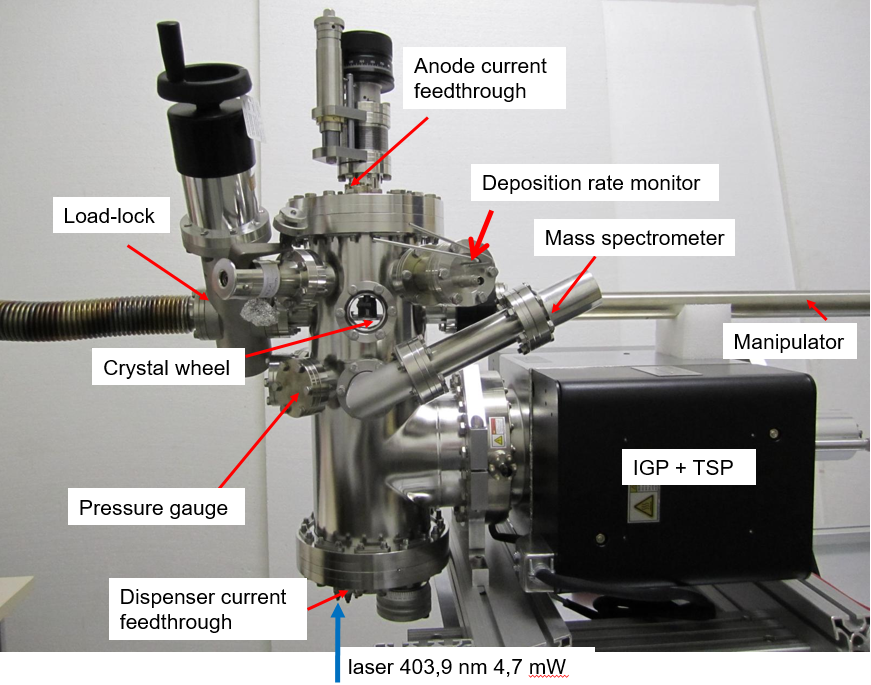 Load lock system
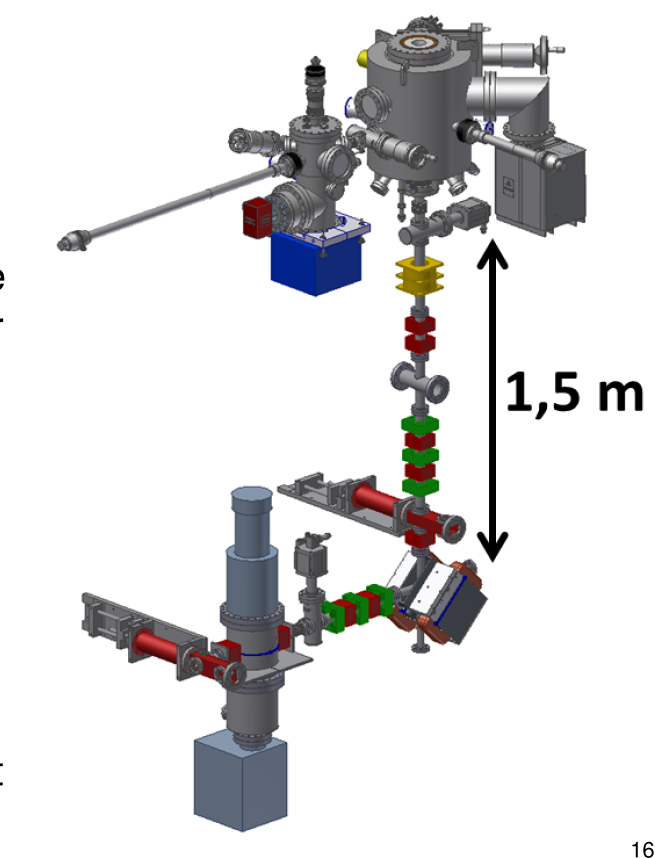 Electron Source 
„STEAM“
transport
S. Friederich
Solenoid
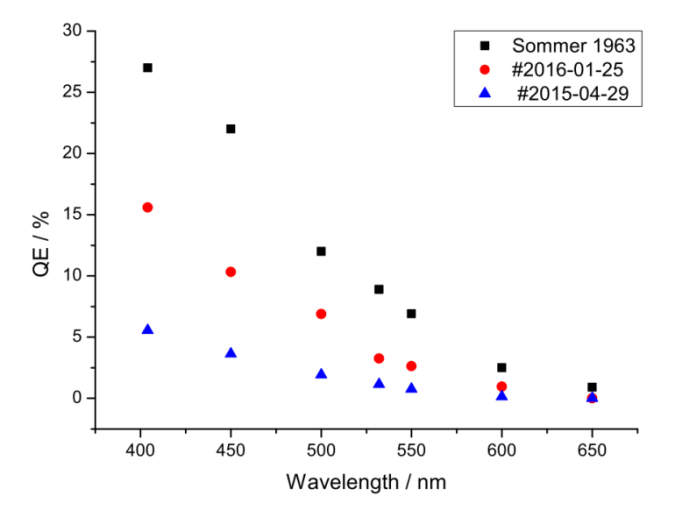 Quadrupoles
Scanners
Differential 
pumping
V. Bechthold
Robust Photocathodes with QE=15% (45mA/Watt)at 400 nm:  available!   1mA can be generated with laser from a blue  ray disc player  I
STEP-1:  Assembly of MELBA (MEsa Low Energy Beam Apparatus) until early 2017
„Start to end“ Simulation predicts for 100keV beam:

-Compatibility with spin rotation 

Sufficient beam quality 
      for injection into MAMBO 
      with 1pC bunches (=1,3mA)
Source
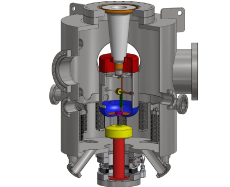 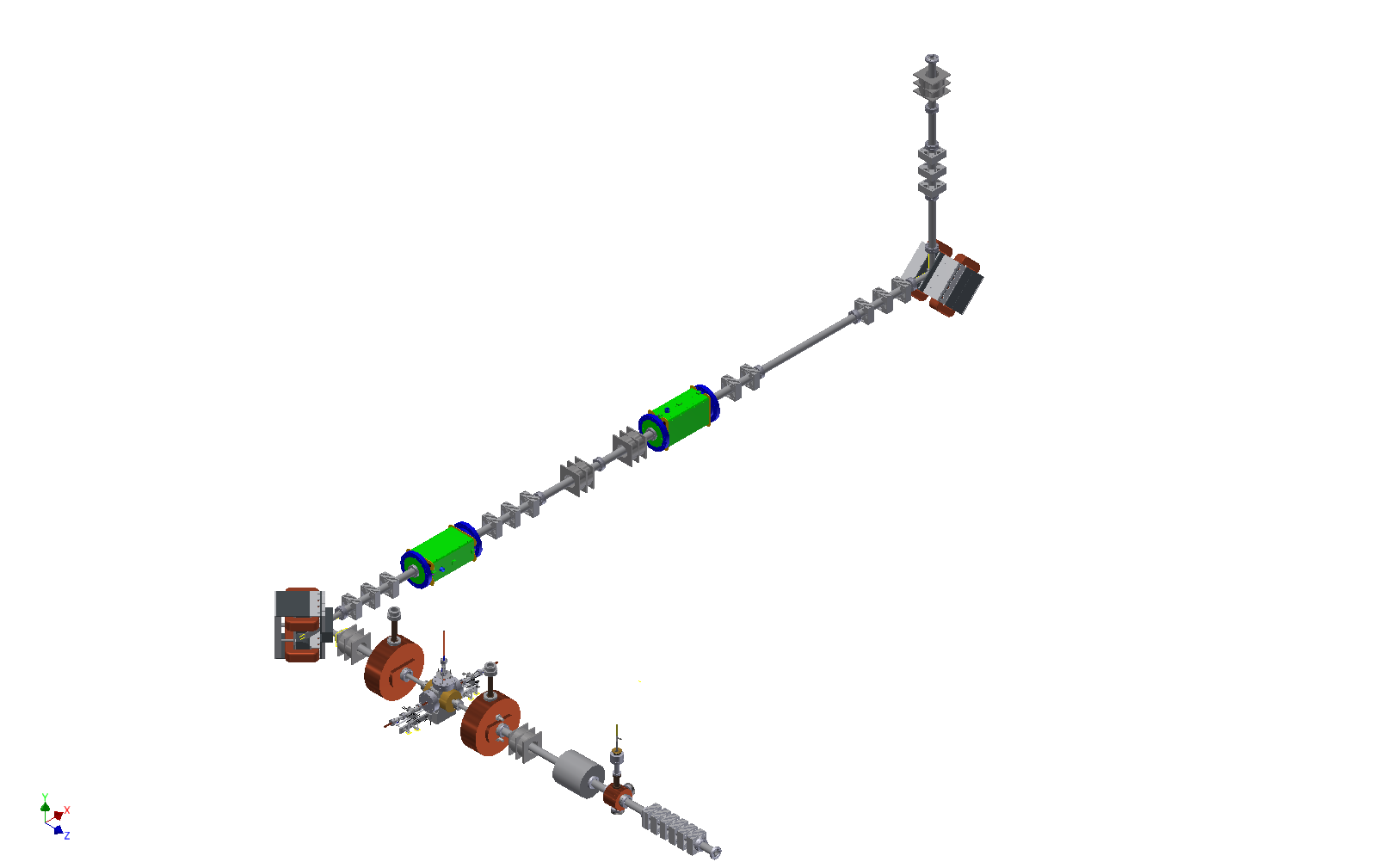 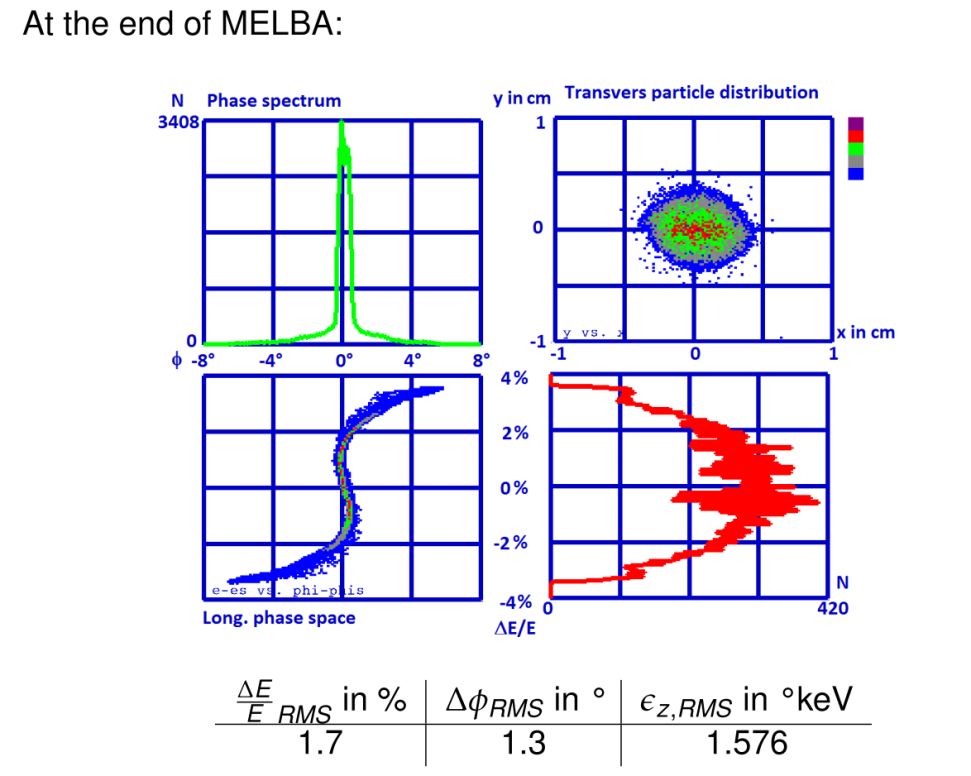 Polarisation
Vacuum
Matching
C. Matrejcek
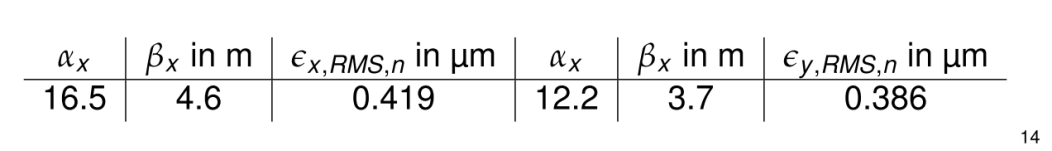 STEP-1:  Assembly of MELBA (MEsa Low Energy Beam Apparatus) in 2016
Blue ray disc laser and longitudinal diagnostics 
already tested….
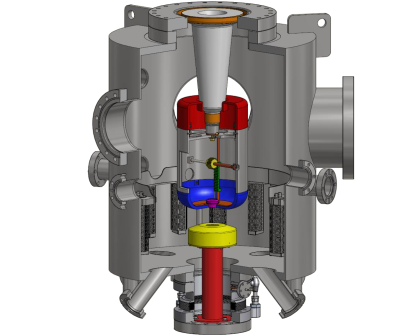 Source
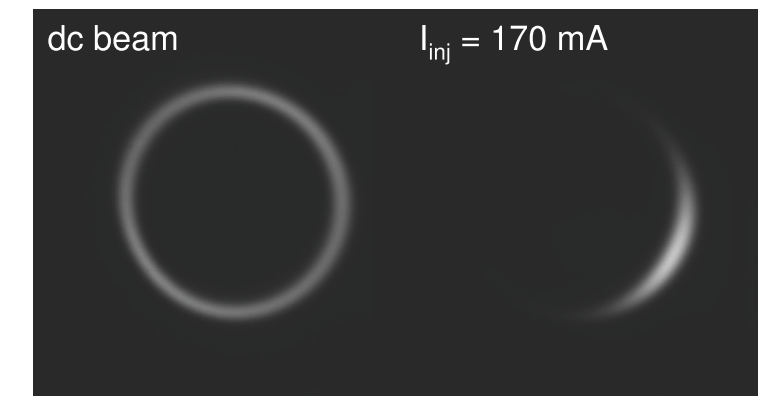 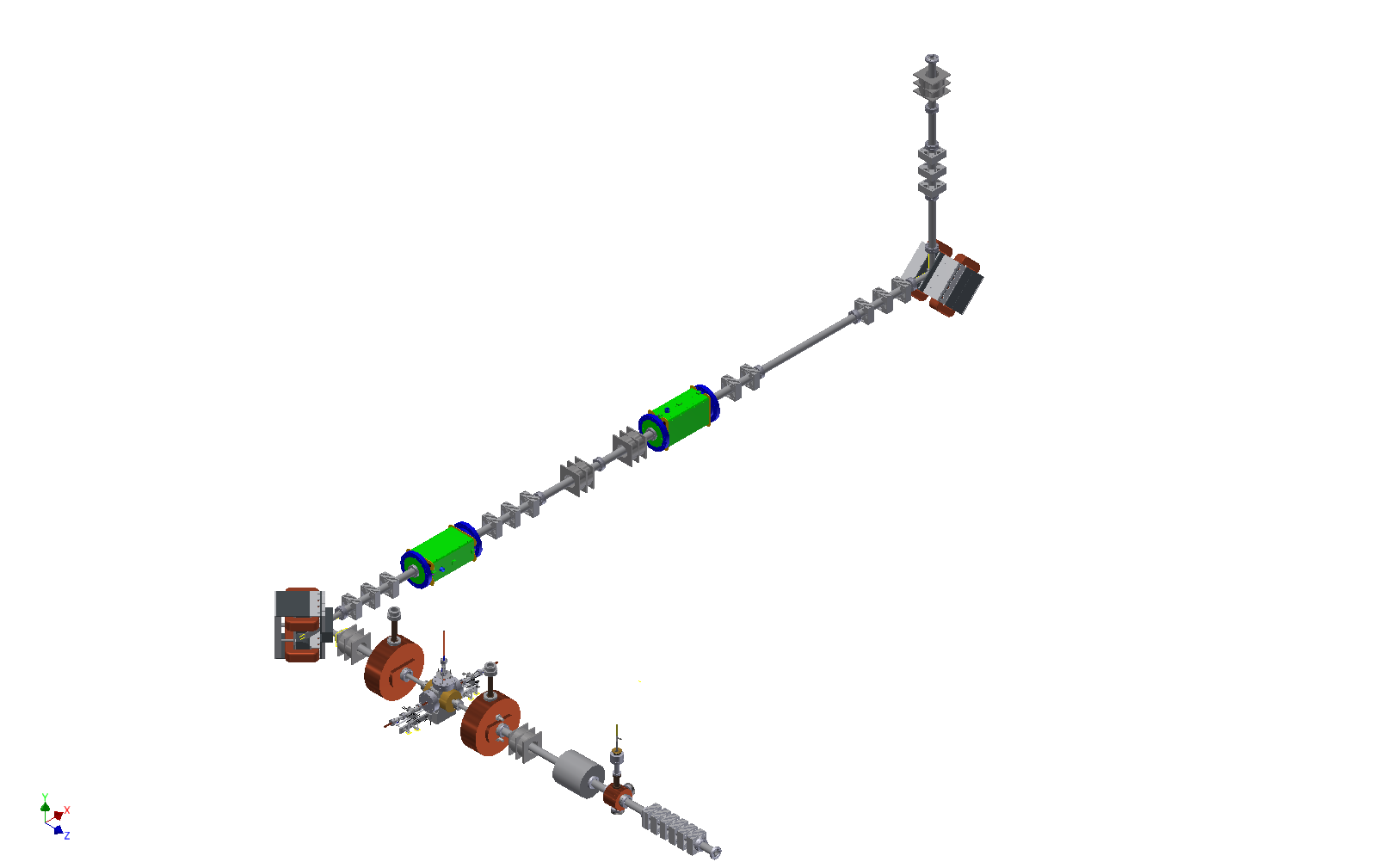 Polarisation
I. Alexander
Vacuum
Longitudinal diagnostics  at 
Bunch charges corresponding to 
> 1mA average current
Matching
Conclusion
CFP building enables good conditions for initial experiments  &
…… enables new ones &
…. Potential for completely new projects 
.. but considerable extension of timeline by ~ 3 years 
. Assembly strategy foreseen for accelerator components during 
        time of civil  contsrruction, 
 test withs high intensity beam of preaccelreator planned 
Cryomodule tests in new HIM building
Thank you for your attention!
fixed b
(MAMBO-2)
graded b
(MAMBO-1)
chopper/
buncher
a-magnet 2
MARC-0
Spin
rotation
6d beam characterization 
+ dump
Injection
 chicane
Source &
a-magnet 1
Exp.-Halle MESA 3
15m
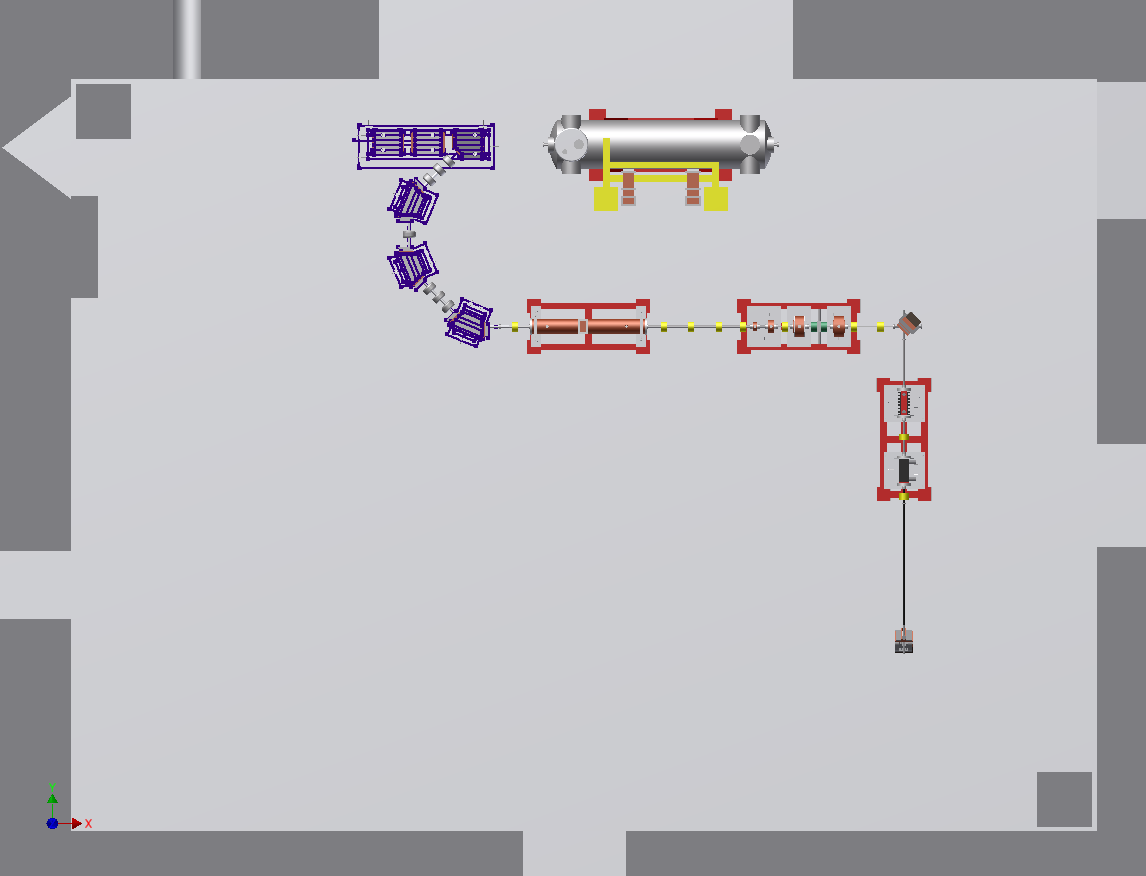 injection chicane
MEEK
injection arc
chopper/buncher
graded b
a-magnet 2
spin-rotation
Task 3: add  MEEK ???? 
Not favorized, too small time window

Kryomodules will be tested after delivery 
(without beam) at HIM site
a-magnet 1
MESA assembly Strategy Step -3
HIM building ready for occupancy in 4/2016!
Large area clean room for cavity assembly 
Großgeräteantrag (high pressure water rinsing, ultrasonic bath,…) of 1,6M€ submitted to DFG. 
Helium transfer line from L280  to HIM is installed
Bunkered test stand will be installed,  starting from  5/2016
 2K pump (SAC)  (4g/s) tendering starts this month!

 Expect to be ready for testing in HIM in 5/17!
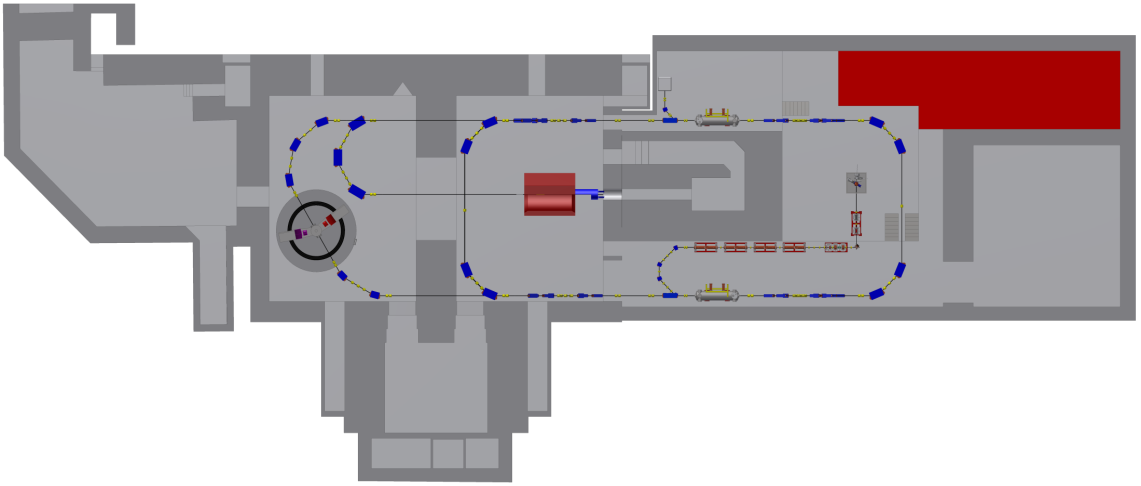 MAGIX
P2
Possibility to visit HIM either in the 
Lunchbreak oder this evening!
Strategy & timeline  2015-2020:
Use ExHall-3 until ~6/2018 : demonstration of high current 
     injector operation (Full MELBA  +two modules of MAMBO+
      MARC-0)
Test all other Rf/SRF components with full field
Upgrade of L280 in 16/17 (cash-flow!)
Use 16/17 for preparing tendering of MARC-Magnets 
         and 8g/s SAC, (delivery 2019?)
 other conventional components (vacuum, support structure)
       also in 18/19
  Cryogenic line installation only after building ready!
  Virtually all  components should be delivered and tested before 
       CFP-building is ready!
Long range initiatives
03.04.2016
25
MESA-Scientific staff, Post-Docs & PhD students
How to maintain?
Staff:   K.Aulenbacher (project leader, MELBA,),  F. Hug (MEEK, beam dynamics),  R. Heine (MAMBO), M. Dehn (control, diagnostics), J. Diefenbach (radiation protection, feedbacks)

Post-Docs: L. Hein (Beam dynamics)
                     F. Schlander (SRF, left 1/2016 to  ESS) n.n.

PhD students: 
I Alexander MELBA High power Beam diagnostics
V. Bechthold Photocathodes
S. Friederich Electron source,  high brightness operation
S. Heidrich: MESA Magnets, MARC-0
P. Heil: High bunch charge, MAMBO beam dynamics
R. Herbertz Beam stabilization, feedbacks
B. LeDroit (6/2016) Halo suppression
C. Matejcek MELBA beam dynamics and characterization
D. Simon – cryogenic operation of MEEK 
T. Stengler  MEEK-HOM damping 
Ch. Stoll (6/2016): ERL related beam dynamics
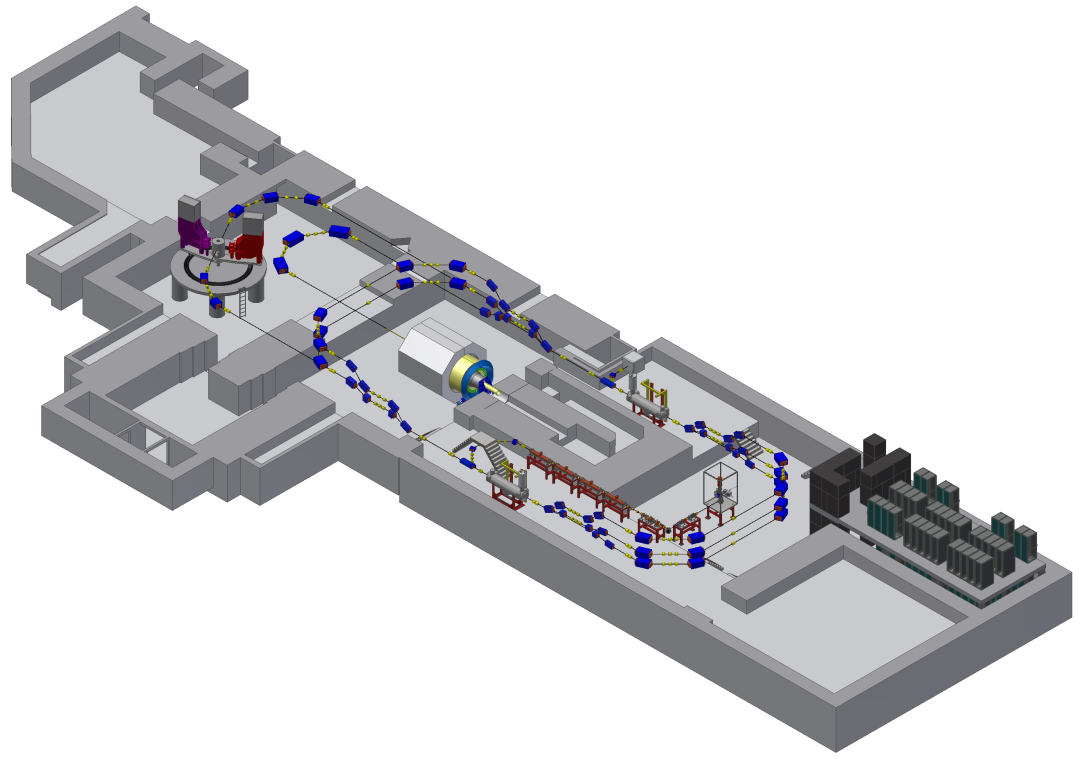 5 MeV 
Dump
MEEK-2
MARC 
2,4
Two- floor
InstrumentationBunker
155 MeV 
Dump
MELBA
MARC 1,3,5
MAMBO
MARC 
0
MEEK-1
03.04.2016
26
Excellence cluster “PRISMA-2”?
January 2016: „Imboden-Komitee“ presents its conclusions 
    on results and possible  continuation of excellence initiative to 
    greman research minstery BMBF 
…Concludes that „Clusters“ are succesful concept and suggests 
    BMBF to  create possibilites for new proposals 
…Proposes that existing clusters should be extended until 2019.

The latter recommendation, if accepted by government, 
 probably allows to continue  personell funding (invest?) 


In additon,  brainstorming  for „PRISMA-2“ has started.
03.04.2016
27
GRK-2128 “Accelence”
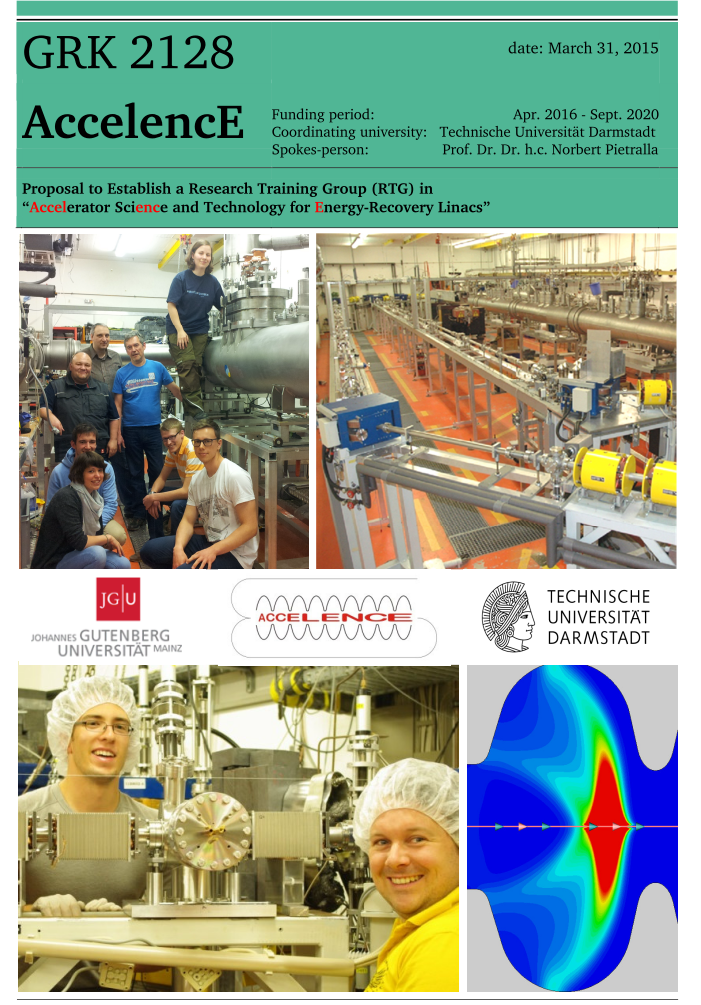 Common application by TUD and JGU for graduate 
      school.
Accelerator science and technology for enrgy 
      recovery linacs 
Application succesful in 10/2015 
First funding period (4,5 years) starts in 4/2016, 
      4PhD positions for JGU.
03.04.2016
28
“Centrum für Fundamentale Physik”, CFP
New underground building at KPH -some details
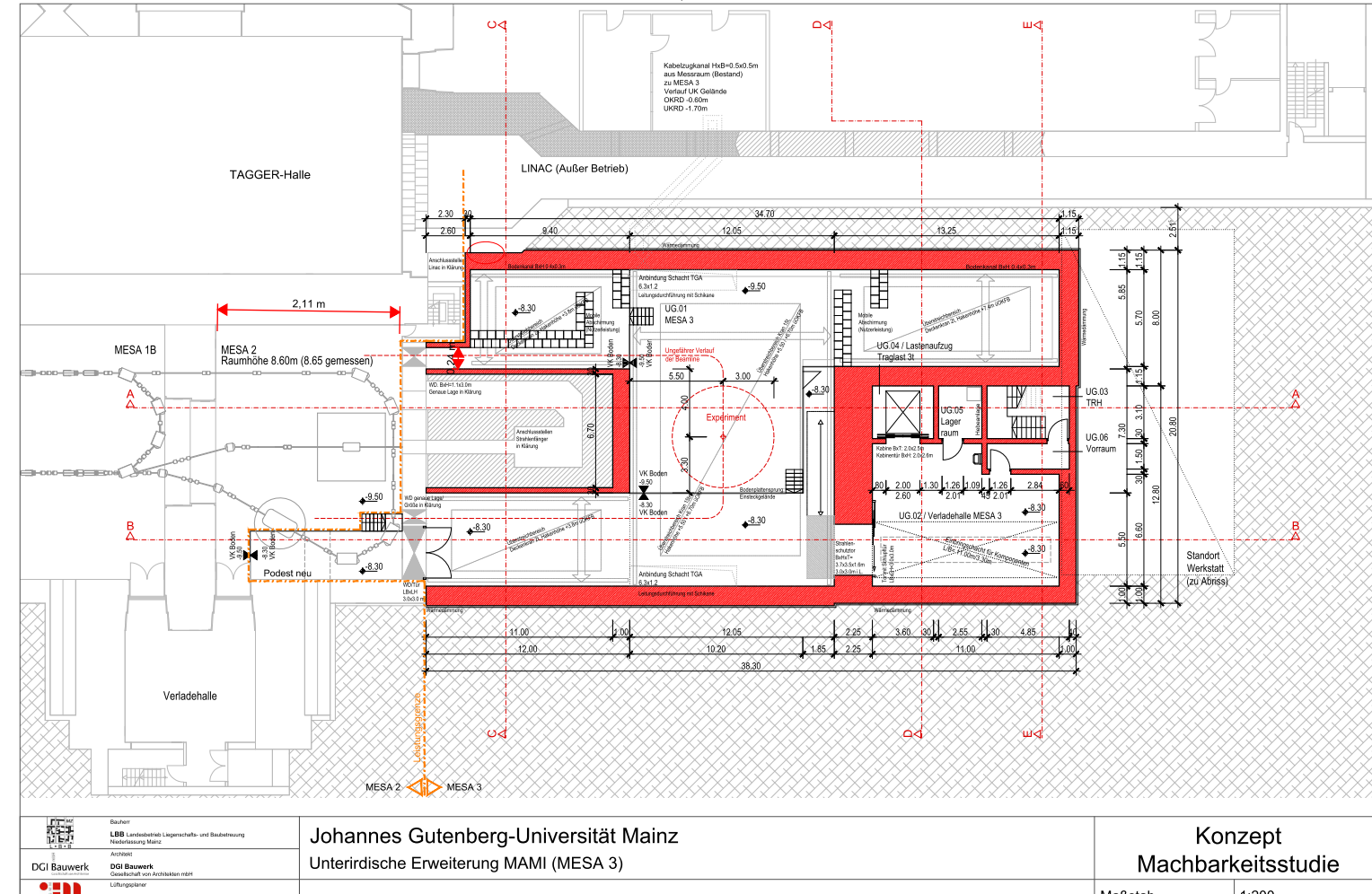 Arc arrangement idea by R. Heine
03.04.2016
29
“Centrum für Fundamentale Physik”, CFP
New underground building-some details
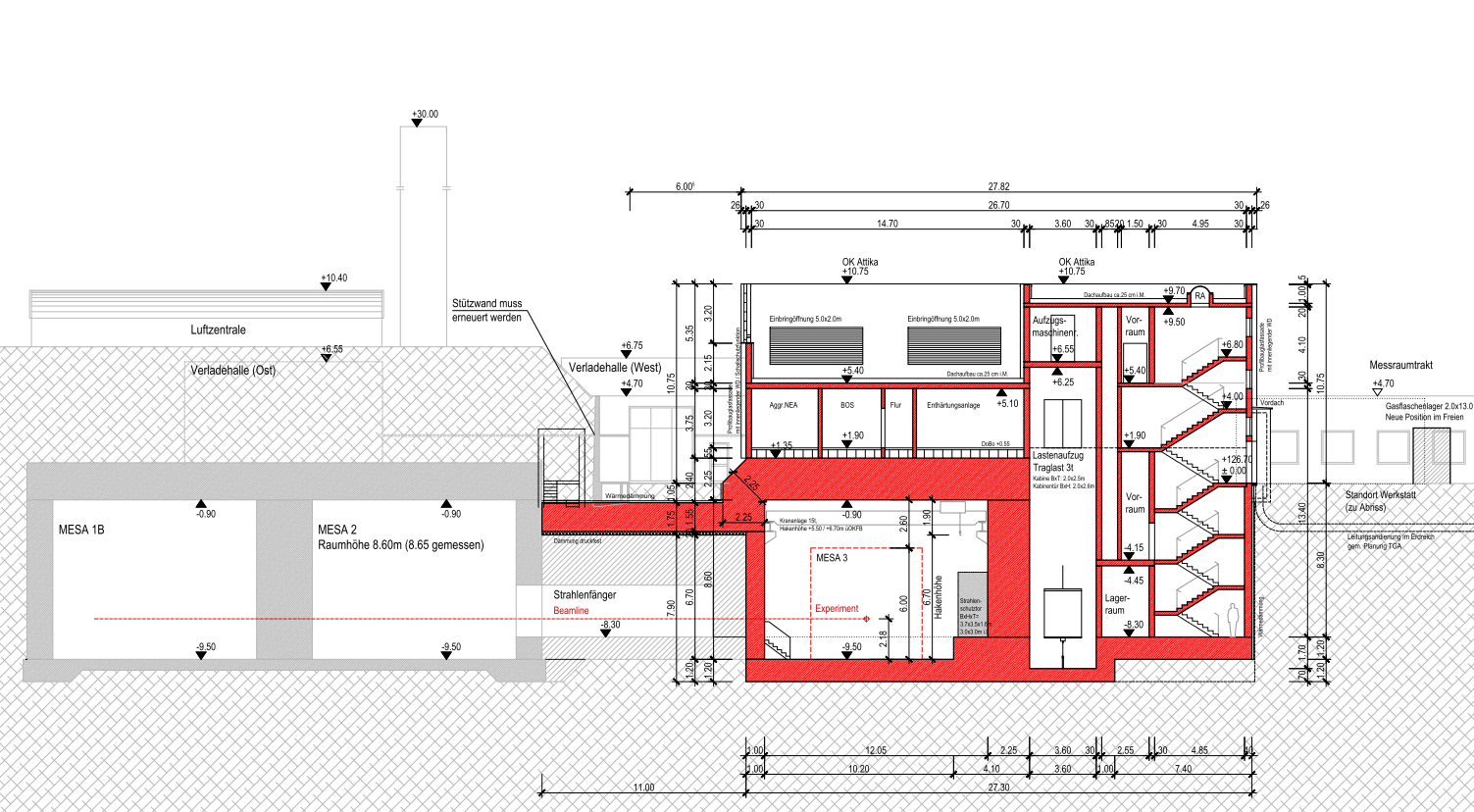 Radiation protection: see talk by 
Jürgen Diefenbach
Note: Experiment and Accelerator power and cooling  will be installed in  the  
Technical rooms of  new building !   excellent infrastructure conditions ! 
(if compared to initial suggestion…)
03.04.2016
30
PLAN “A”  (April 2015)
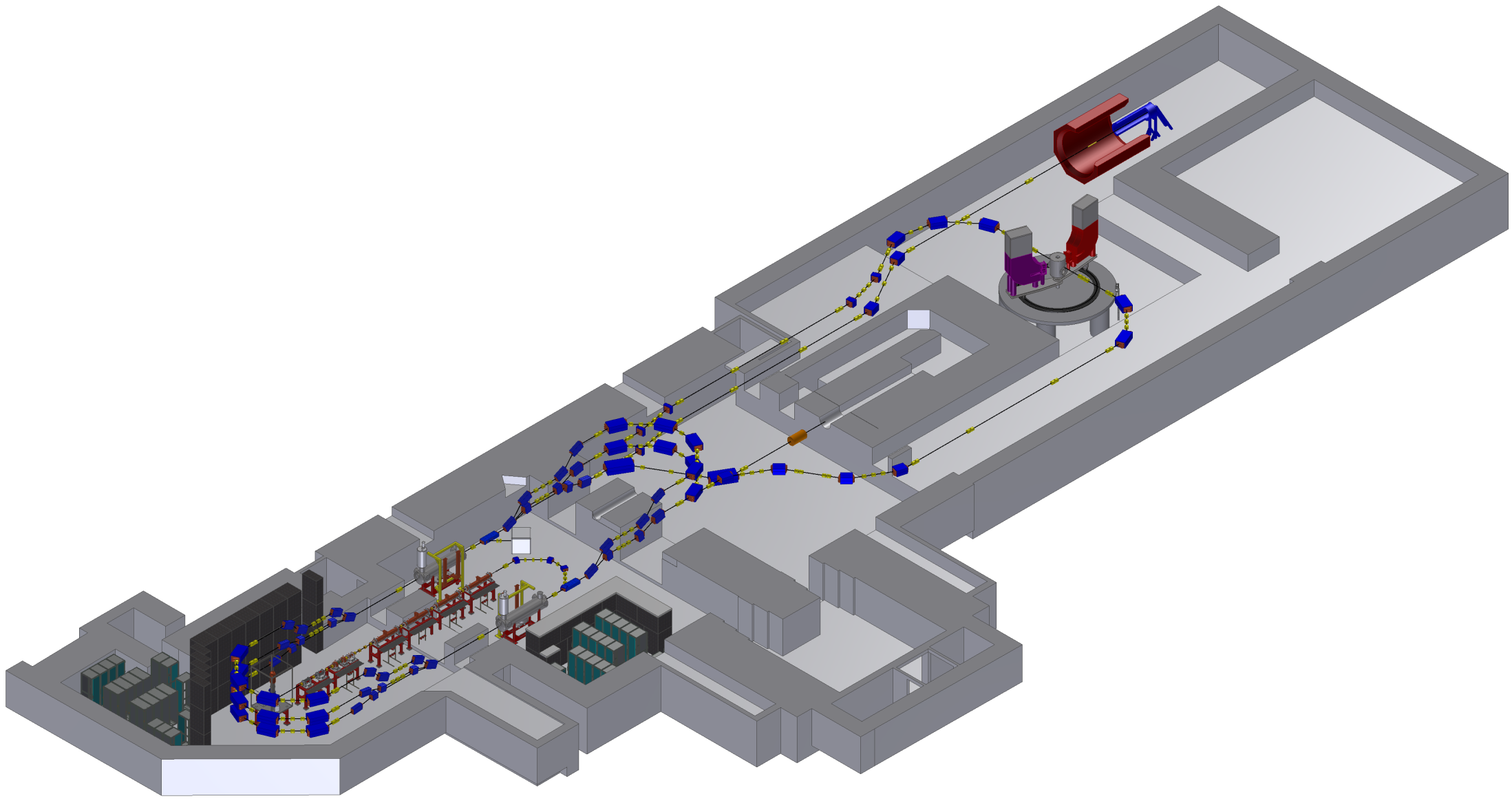 Hall-1
New  Building
P2
Old Building
MAGIX
2
3
Beam dump 
building
4
Inconveniences of „Plan A“, 
 space has shrinked in Hall-1 due 
      to extension of MESA lattice! 
Large ADDITIONAL costs for 
civil engineering in old building,
       in particular ventilation, ground-work 
      (earth shield!)  and five large breakthroughs
MESA Instrumentation
PLAN “B”
MESA Instrumentation
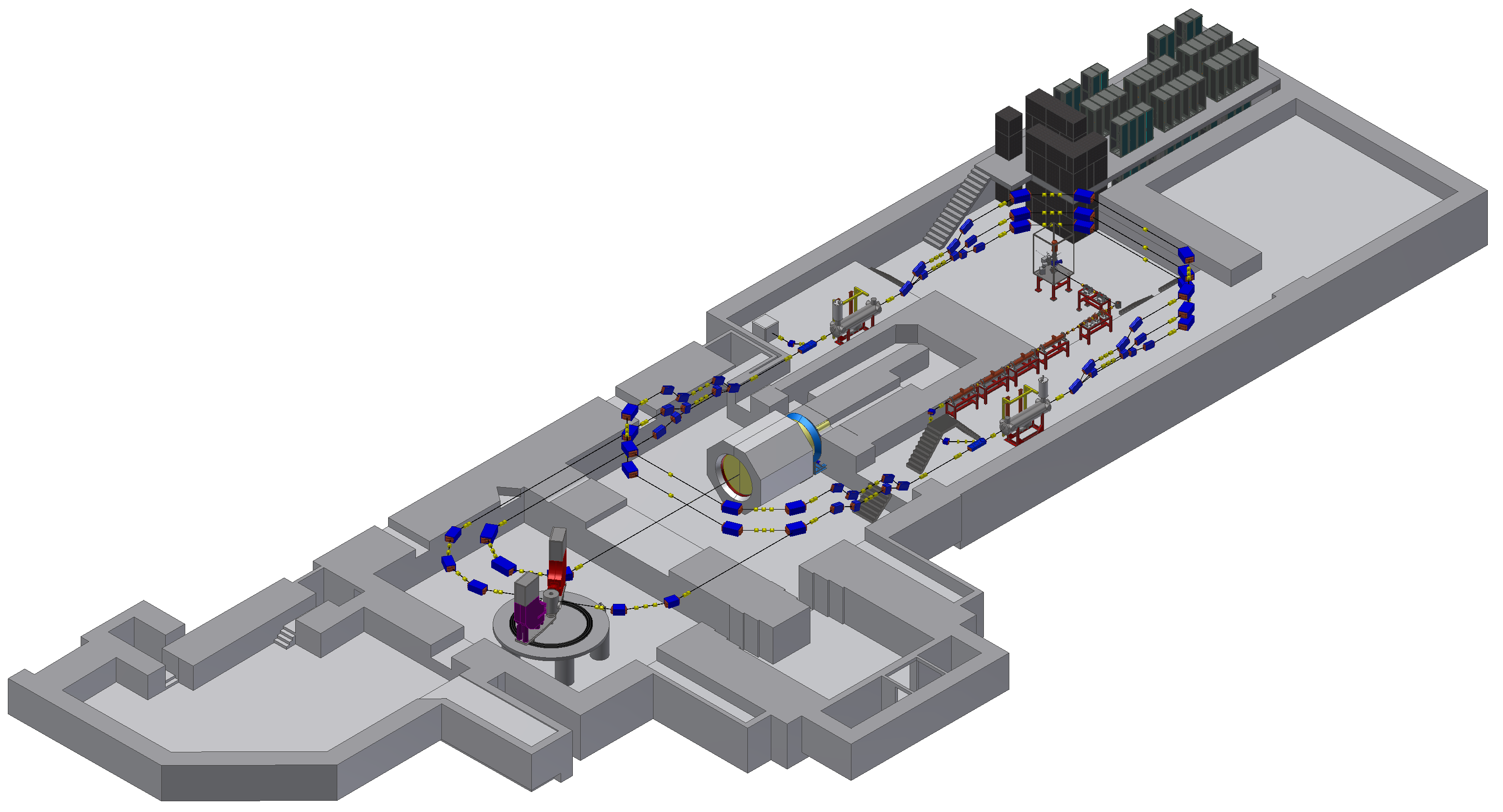 Hall-1
New  Building
BDX
BDX
Old Building
2
3
P2
Beam dump 
building
4
MAGIX
Future exp.
Step-3  (see talks by Florian Hug)

HIM building   ready in spring 2016
Bunkered test stand, 4g/s closed cycle,  corresponding 16 mbar SAC  
Delivery of Cryomodules due in 2017 (first due date:  3/2017)
Acceptance test of modules under realistic conditions
The team: 

Dr. Felix Schlander (Kryomodul project managment)
Jun. Prof. Dr. Florian Hug (LLRF, control, Kryomodul project managment)
N.N. LLRF Post-Doc (succesor Felix Schlander)
Dipl Phys. Daniel Simon - Cryogenics
M. Sc. Timo Stengler (Cryomodule characterization, in particular HOM thermal management)
Ba Sc. Philipp Weber (R.f. charecterization)
03.04.2016
33
PLAN “B” – fire protection/cost reduction
Hall-4 now formally belongs to old part of building
Halls 1-3 get „up to date“  fire protection
Hall-4 fire protection will be enforced together
     with the rest of KPH buildings
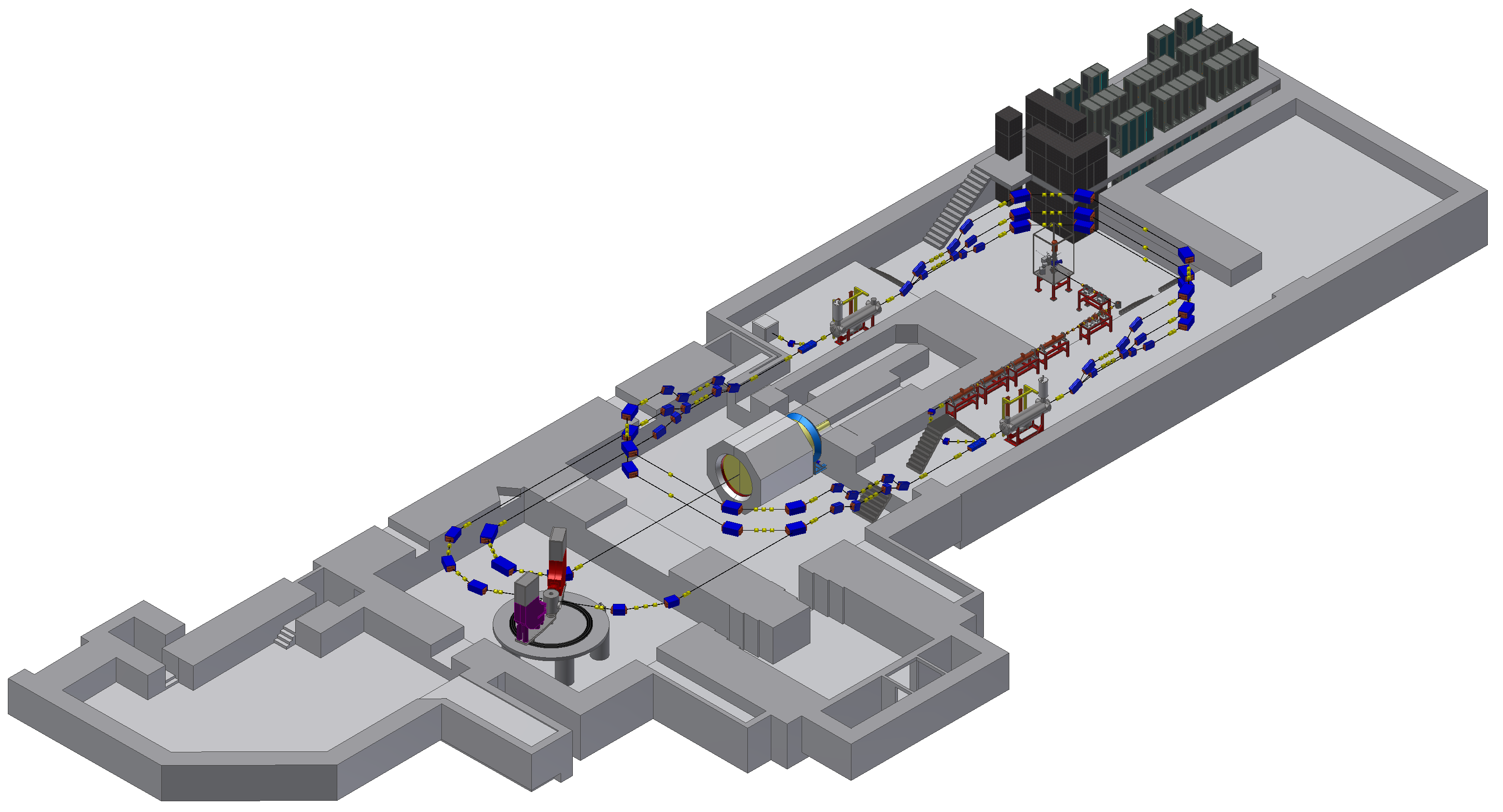 1
2
3
4
No breakthroughs, only circular holes   building   stability issues  solved 
Existing  ventilating  machine  sufficient for Hall 2/3! 
      No significant groundwork over old halls, since no shafts for new ventilation required! 
Fire protection authority accepts concept for halls 1-3 in September 2015, 
Architects  finalized concept until 12/2015, Science ministery is favorably impressed, begins
Adminstrative procedures
PLAN “B” – Kryogenics & R.f.
See talk by D. Simon
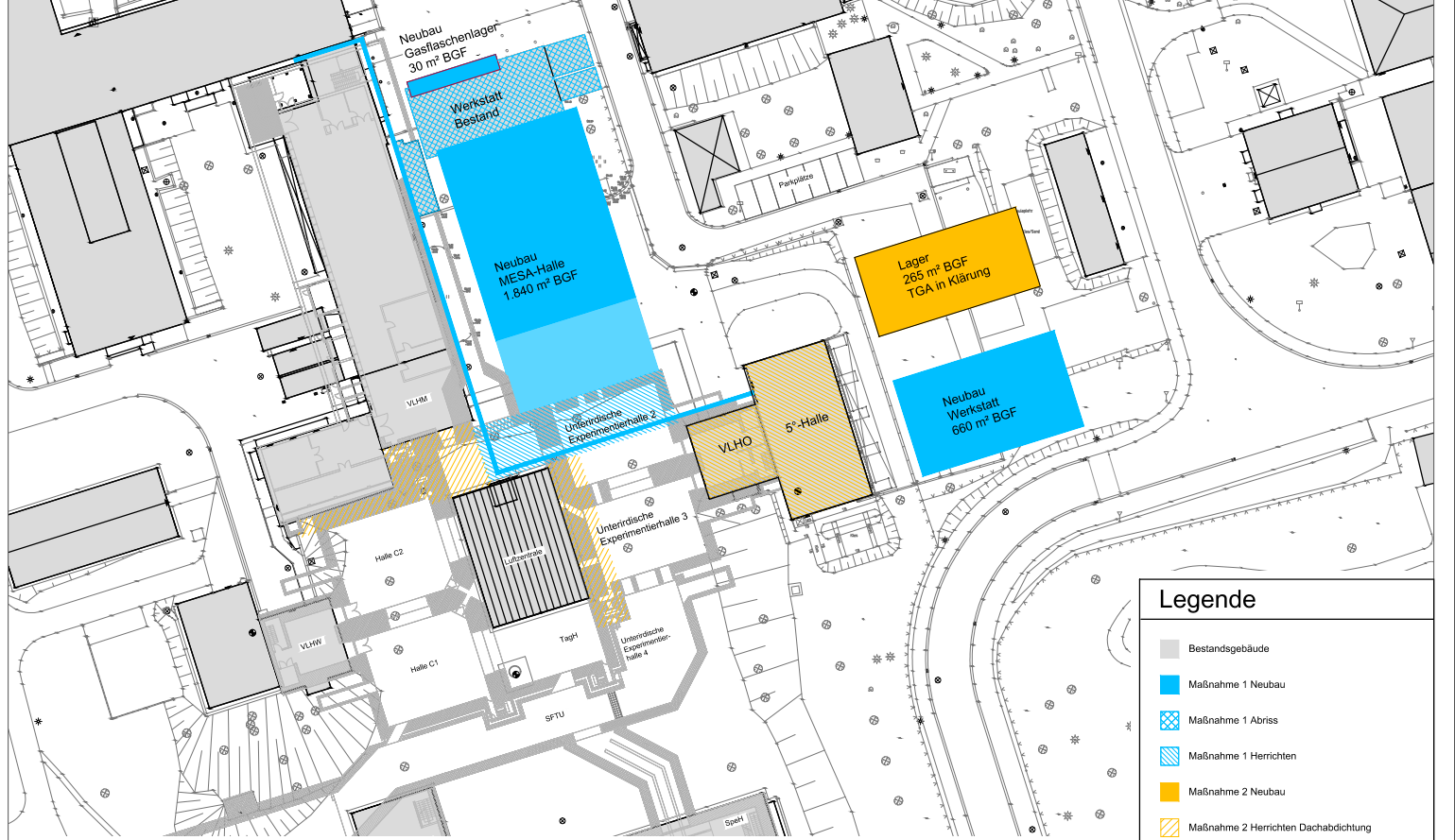 Five degree Hall becomes „Cryogenic center“
PLAN “B” – Kryogenics & R.f.
See talk by D. Simon
Valve Box (RI): 
-Lq. Helium input
-Connection to Cryomodules
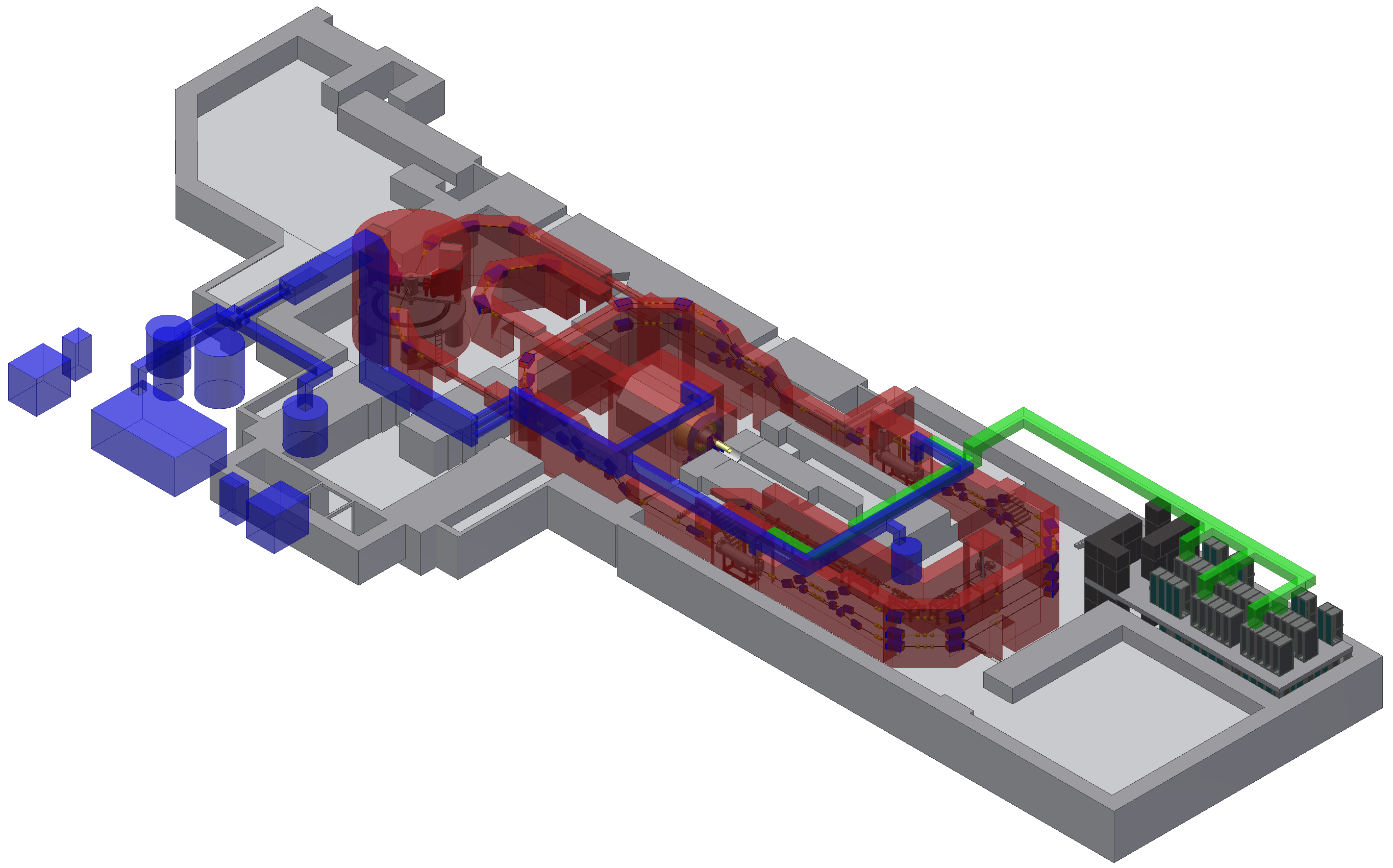 1
4
5
2
3
5
Five degree Hall: 
1 L280 liquifier (8g/s)
1 L280 refrigerator (P2)
8g/s SAC
5000 l lq. He Dewar
2*250 kW Kompressor
1
2
Transfer  lines:
- 4.5 K Lq. Helium to valve box 
- 16mbar gas from box  
~15 K gas to/from P2 refrigerator
3
4
5